БЮДЖЕТ ДЛЯ ГРАЖДАН
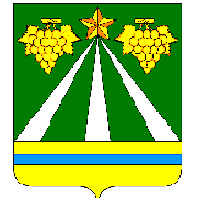 ОБ  ИСПОЛНЕНИИ БЮДЖЕТА 
МУНИЦИПАЛЬНОГО ОБРАЗОВАНИЯ КРЫМСКИЙ РАЙОН 
ЗА 2024 ГОД
Фактическое исполнение бюджета составило: по доходам 4 724,3 млн.рублей, по расходам 4 800,5 млн.рублей, 
По собственным доходам бюджет исполнен в сумме 1 630,6 млн.руб. или 103,0% к плановым назначениям и 117,3% к уровню 2023 года. 
Основная доля в общем объеме доходов бюджета района приходится на налог на доходы физических лиц – 52,8 %.
В разрезе основных доходных источников исполнение консолидированного бюджета по муниципальному образованию Крымский район выглядит следующим образом:
Налог на прибыль – поступило за 2024 год 33 992,5  тыс. руб. или 104,9 % к бюджетному назначению, к уровню 2023 года исполнение составляет 106,9 %, дополнительно поступило 2 192,4  тыс. руб. Такой темп роста связан с модернизацией производства и увеличение спроса на продукцию и услуги:
ООО «Союз-вино» - увеличение спроса на винную продукцию со стороны торговых площадок «Магнит», «Пятерочка» и заключения новых договоров на реализацию продукции. Основные налогоплательщики по налогу: ООО ВО «Технопромэкспорт», ООО «Союз-Вино», ООО «Светлана», ООО «Алюмакс», ООО «Русджам Стеклотара Холдинг», ООО «Трейдал», ООО «Системный алюминий», ООО «Интерэнерго», ООО «Винтаж», ООО «Велесстрой».
Налог на доходы физических лиц – поступило 861 184,7 тыс. руб. или 103,2% к бюджетному назначению. Темп роста к уровню 2023 года составляет 102,8 %,  дополнительно к прошлому году поступило 23 798,2 тыс. руб., Положительная динамика поступлений объясняется высокими темпами роста фонда оплаты труда, увеличением МРОТ, повышением денежного довольствия военнослужащих и медицинских работников, разовым поступлением от Старикова А.М.  в сумме 18 614 тыс. руб. в Адагумском сельском поселении.
Основная сумма поступлений обеспечена следующими налогоплательщиками: ОАО «Российские железные дороги», ООО «ВО Технопромэкспорт», ФКУ «Единый расчетный центр Министерства обороны», ООО «Южфарм», ООО «Агросплав», ООО «Русджам Стеклотара Холдинг», АО «Магистральные нефтепроводы», ООО «РН Краснодарнефтегаз», АО «Системный алюминий», ГБУ Здравоохранения «Крымская ЦРБ», ООО «Светлана», ОМВД РФ по Крымскому району.
По результатам работы межведомственных комиссий,  вовлечено резервов по налогу на доходы физических лиц в сумме   9 540,2 тыс. руб.
Налог, взимаемый в связи с применением упрощенной системы налогообложения - поступило 345 687,2 тыс. руб. или 102,4 % к бюджетному назначению. Темп роста к уровню 2023 года 139,5 %, дополнительно к уровню прошлого года поступило   97 915,9 тыс. руб. Крупные плательщики УСН: Закрытое Акционерное Общество «АББА», ПК "Крымское Райпо", ООО «Кубаньмонтаж», ООО «Шато Шуго», ООО «ТДС», Помазан И.А., Шакиров Ш.Т., Ишоев И.С., Беляков С.А., Косарев В.И., Зыкова О.В.
Единый налог на вмененный доход - поступило 227,4 тыс. руб. или 103,4 % к бюджетному назначению, поступает недоимка прошлых лет. 
Единый сельскохозяйственный налог – фактически поступило 31 141,3 тыс. руб. или 103,8 % к бюджетному назначению, темп роста к уровню прошлого года составляет 106,1 %. Дополнительно к уровню прошлого года поступило 1 791,3 тыс. руб. Основной плательщик ООО «Южные земли».
Налог, взимаемый в связи с применением патентной системы налогообложения, зачисляемый в бюджеты муниципальных районов -  фактически за 2024 год поступило 46 940 тыс. руб. Темп роста к уровню прошлого года составляет 259 %, дополнительно поступило 28 818 тыс. руб.
Такой темп роста связан с переносом срока уплаты налога с 31 декабря 2023 года на 9 января 2024 года (14 января 2024 года поступило 30 млн. руб.).
Налог на имущество организаций – фактически поступило 15 858,3 тыс. руб. или 104,2 % к бюджетному назначению. Темп роста к уровню прошлого года составляет 107,5 %, дополнительно поступило к 2023 году 1 107,5 тыс. руб. Причиной роста поступлений является постановка на учет, в качестве основных средст, 34 объектов среднегодовой стоимостью 2442 194 тыс. рублей (новая насосная станция пожаротушения, насосная станция сырой воды, административный корпус и другие помещения и сооружения) ООО «Внешнеэкономическое объединение «Технопромэкспорт» - предприятие учавствовало в строительстве инвестиционного проекта- «Строительство «Ударная-ТЭС» в Киевском сельском поселении Крымского района». 
Госпошлина – поступило за 2024 год 26 604,9 тыс. руб., что составляет 104,8 % к бюджетному назначению и 222,1 % к уровню 2023 года. Поступает, в основном,  государственная пошлина по делам, рассматриваемым в судах общей юрисдикции мировыми судьями.
Доходы в виде прибыли, приходящейся на доли в уставных (складочных) капиталах хозяйственных товариществ и обществ, или дивидендов по акциям, принадлежащим муниципальным районам – поступило 1 597  тыс. руб., что составляет 100,1 % к бюджетным назначениям. Основной плательщик АО «НЭСК» который заплатил в 2024 году 1 597 тыс. руб., а в 2023 году 85 тыс. руб.
Арендная плата за землю – поступило 175 194,4  тыс. руб. или 102,4 % к бюджетному назначению и 130,1 % к уровню прошлого года, дополнительно поступило 40 503,2 тыс. руб. 
Доходы от сдачи в аренду муниципального имущества - за 2024 год поступило 23 038,9 тыс. руб., что составляет 101,5 % к бюджетному назначению и 863,1 % к уровню прошлого года, дополнительно  к уровню 2023 года поступило  20 369,5 тыс. руб. Такой темп роста от прочих поступлений от использования имущества (задатка в счет цены права на заключение договора о комплексном развитии территории от ООО «Крымск-Сити»).
Плата за негативное воздействие на окружающую среду – по результатам 2024 года фактическое поступление в бюджет района по этому доходному источнику составляет минус 4484,2 тыс. руб. такое поступление связано со снижением платежей от основного налогоплательщика ООО «РН-«Краснодарнефтегаз».
По информации налогоплательщика, с 2016 года изменилось законодательство и  ООО «РН-«Краснодарнефтегаз» вышло в суды на возврат авансовых платежей за 2019-2021 годы (всего в консолидированный бюджет снижение платежей по этому налогоплательщику составляет минус 11 млн. руб.)
Доходы от оказания платных услуг и компенсации затрат государства – за 2024 год поступило 5 347,8 тыс. руб., что составляет 104 % к бюджетному назначению и 110 % к уровню прошлого года. Дополнительно поступило 485,5 тыс. руб. Такой  темп роста  сложился, в основном, за счет компенсации затрат государства, которые поступили в сумме 2053 тыс. руб., увеличением поступления платных услуг за выдачу сведений из информационной системы организации градостроительной деятельности и возмещению в доход бюджета по актам проверок.
Доходы от продажи материальных и нематериальных активов – за 2024 год поступило 62 440,5 тыс. руб., что составляет 102,4 % к плановым назначениям и 146,7 % к уровню прошлого года. Дополнительно поступило к уровню 2023 года 19 880,4 тыс. руб. за  счёт поступлений от продажи земельных участков.
-Штрафы – поступило за 2024 год  4 727 тыс. руб. что составляет  100 % к бюджетному назначению и 78,2 % к уровню прошлого года.  Не допоступило к уровню 2023 года 1 321,5 тыс. руб. Такое неисполнение связано со снижением платежей по искам о возмещении вреда, причиненного окружающей среде, а также платежей уплачиваемых при добровольном возмещении вреда, причиненного окружающей среде (за исключением вреда, причиненного окружающей среде на особо охраняемых природных территориях), подлежащие зачислению в бюджет муниципального образования.
Дотация бюджету плановые назначения на 01.01.2024 года составили 274 061,8 тыс. руб. В бюджет муниципального образования Крымского района сумма дотация поступила в полном объеме.
Субсидии бюджетам плановые назначения на 01.01.2024 года составили 564 560,6 тыс. руб. В бюджет муниципального образования Крымский район субсидии поступили в сумме 493 925,4 тыс. руб.
Субвенции бюджетам плановые назначения на 01.01.2024 года составили 2 153 506,0 тыс. руб. В бюджет муниципального образования Крымский район субвенции поступили в сумме 2 146 637,8 тыс. руб.
Иные межбюджетные трансферты бюджетам плановые назначения на 01.01.2024 года составили 179 621,4 тыс. руб. В бюджет муниципального образования Крымский район в сумме 179 620,9 тыс. руб. 
В бюджет муниципального образования Крымского района не поступили следующие безвозмездные поступления:
- 0,8 млн.руб. осуществление государственного жилищного надзора и лицензионного контроля (отсутствует специалист);
3,9 млн.руб. выплата ежемесячных денежных средств на содержание
детей-сирот и детей, оставшихся без попечения родителей (средства поступили по потребности);
- 2,1 млн.руб. строительство зданий, включая проектно-изыскательские работы, для размещения фельдшерско-акушерских пунктов, фельдшерских пунктов, врачебных амбулаторий и офисов врача общей практики, а также строительство иных объектов здравоохранения (экономия при закупках);
- 1,3 млн.руб. реализация мероприятий по владению имуществом, находящимся в муниципальной собственности (рекультивация земельных участков, находящихся в муниципальной собственности и не предоставленных гражданам или юридическим лицам) (экономия при закупках) (экономия при закупках);
-22,9 млн.руб. ПСД общеобразовательная школа на 550 мест в
микрорайоне Надежда г. Крымска (не получена экспертиза);
- 46,5 млн.руб. строительство школы в станице Варениковская.

Бюджет муниципального образования Крымский район за 2024 год по расходам исполнен на 98,1% (при плане 4 895,8 млн. руб., произведено расходов на сумму 4 800,5 млн. руб.)
Бюджет района программный, всего в районе принято 22 муниципальных программ. Сумма расходов в рамках реализации муниципальных программ составила 4 084,9 млн.рублей или 85,0% от общей суммы расходов и 120,5% к уровню 2023 года. В том числе: федеральный и краевой бюджет 2 549,1 млн.руб., местный бюджет 1 535,8 млн.руб.
Наибольшая сумма расходов 79,2% от общей суммы расходов в рамках муниципальных программ приходится на программу «Развитие образования» 3 236,2 млн.рублей или 115,3% к уровню 2023 года 
В рамках данной программы профинансированы расходы по 4 основным подпрограммам: «Развитие дошкольного образования», «Развитие общего образования, «Развитие дополнительного образования», «Обеспечение реализации муниципальной программы и прочие мероприятия в области образования».
В рамках реализации программы за счет средств федерального и краевого бюджета были профинансированы следующие основные мероприятия :
- заработной платы работникам учреждений образования, оплата услуг дошкольных образовательных организаций, связанных с оказанием образовательных услуг – 1 609,7млн. руб. или 72,1% от общей суммы расходов за счет средств межбюджетных трансфертов из других бюджетов бюджетной системы ;
- выплаты за классное руководство педагогическим работникам 94,7 млн. руб.- выплаты советникам директора 8,5 млн.руб.;
- обеспечение горячим питанием учащихся 1-4 классов 87,9 млн.руб.;
- обеспечение горячим питанием учащихся с ОВЗ 13,5 млн.руб.;
- обеспечение горячим питанием детей-инвалидов 2,0 млн.руб.;
обеспечение горячим питанием детей из многодетных семей 19,4 млн.руб.;
- строительство школы в ст.Варениковской 187,3 млн.руб.;
- компенсация коммунальных услуг педагогам и воспитателям проживающим и работающим на селе 17,8 млн.руб.;
- ремонт пищеблока школа № 1- 8,6 млн.руб.;
- капитальный ремонт школа № 20 – 49,2 млн.руб.;
- капитальный ремонт спортивного зала школа № 6 – 1,7 млн.руб.
-приобретение оборудования школа № 58 (для новой школы) – 8,1 млн.руб.;
-материально - техническое оснащение пунктов проведения экзаменов для государственной итоговой аттестации по образовательным программам основного общего и среднего общего образования – 4,1 млн. руб.,
- за счет средств бюджета Краснодарского края (ЗСК):
- ремонт пищеблока и материальное оснащение детский сад № 20 -2,4 млн.руб.;
- капитальный ремонт помещений МБОУ СОШ № 61 – 2,5 млн.руб.;
- капитальный ремонт здания детский сад № 26 – 20,0 млн.руб.;
капитальный ремонт фасада, перегородок, овощного склада детский сад № 28 -3,5 млн.руб.;
-ремонт теневого навеса детский сад № 44 – 1,0 млн.руб.; 
-капитальный ремонт крыльца, устройство пандуса школа № 5– 1,5 млн.руб.;
- капитальный ремонт кровли школа № 36 – 1,2 млн.руб.;
- ремонт двора школа № 56 – 2,0 млн.руб.;
- ремонт дошкольных групп  школа № 11 – 0,7 млн.руб.;
- капитальный ремонт школа № 20 – 5,0 млн.руб.;
- капитальный ремонт фасада шкода № 3 - 6,5 млн.руб.;
-материальное обеспечение школа № 31– 0,4 млн.руб.
- ремонт кровли и кабинета ЦРТДЮ – 2,0 млн.руб.;
- ремонт спортивная школа № 2 – 4,0 млн.руб.;
ремонт кровли спортивная школа № 1 – 13,0 млн.руб.
За счет средств районного бюджета в 2024 году в рамках муниципальной программы «Развитие образования» были профинансированы расходы в сумме 1 003,7 млн. руб., в том числе: 
на выполнение муниципального задания дошкольными, общеобразовательными образовательными организациями, организациями дополнительного образования (выплата заработной платы, оплата коммунальных услуг, услуг связи, услуг по содержанию имущества, налогов, приобретение продуктов питания для дошкольных образовательных организаций (137,7), ЧОП (107,7), оплата ГСМ (26,9) – 783,7 млн. руб.;
На выполнения решений судов и предписаний было направлено направлено 23,2 млн.руб., 
В рамках программы «Развитие образования» средства направлены на:
-ремонт сквозных отверстий в ограждении в школах № 10,22,60,31, детский сад № 41 на сумму 1,2 млн.руб;
-ремонт, устройство системы вентиляции школы № 3,9,25,65 и детский сад № 43 на сумму 3,6 млн.руб.;
-капитальный ремонт помещений обеденного зала, раздаточной, систем водоснабжения и систем канализации, отопления, пожарного гидранта, навеса детский сады № 1,25,35 и школа № 58,66 на сумму 4,1 млн.руб.;
- Благоустройство территории, ремонт электрической линии ОТП детский сад № 14,34, школа № 61 на сумму 5,5 млн.руб.;
Покрытие стен и потолка в игровой 2-ой младшей группы, в овощном цехе пищеблока, а также устранение протечек крыши детский сад № 11 на сумму 0,8 млн.руб.;
- устранение дефектов на дорожках к игровым и хозяйственным постройкам, замена оконных блоков в игровой 1-й младшей группы и спальной комнате логопедической группы. Покрытие спортивной площадки, проездов, дорожек детские сады № 3,12 и школы № 16,28,61на сумму 7,2 млн.руб.;
- приобретение мебели, инструментов, оборудования, строительных материалов для теневых навесов школа № 12, МБУ ХЭС на сумму 1,4 млн.руб.
Кроме того были произведены ремонты работы и приобретено оборудования без решений судов на сумму 85,7 млн.руб.
-капитальный ремонт зданий школы № 20,38 на сумму 29,0 млн.руб.;
-ремонт электроснабжения, ремонт кровли детский сад № 18 на сумму 5,1 млн.руб.;
-ремонт системы отопления и водоснабжения, кровли, установка оконных блоков детские сады № 12,14,34 на сумму 2,2 млн.руб.;
-строительство школы в ст.Варениковской 43 млн.руб.;
-приобретение оборудования для пищеблока школа № 1, детский сад № 15 на сумму 5,8 млн.руб.
 Прочие расходы:
-софинансирование проведение капитального ремонта и благоустройство территори 9,4 млн.руб.;
- софинансирование приобретение оборудования в школу ст. Варениковской 5,0 млн.руб.
-содержание казенных учреждений управления образования (ЦОКО, ИМЦ (до ликвидации)) – 14,0 млн. руб.;
Муниципальная программа
«Доступная среда».
 
Общий объем расходов по данной программе составил 1,0 млн. руб. из средств местного бюджета. Исполнение программы составило 100% к плановым назначениям или 143% к уровню 2023 года
Средства программы были направлены на:
- приобретена индукционная система, электронный ручной увеличитель Крымская межпоселенческая модельная библиотека – 0,3 млн. руб.;
- устройство пандуса детский сад № 4– 0,6 млн. руб.
-приобретение сувениров для участников соревнований с ОВЗ, компенсация на питание – 0,1 млн.руб. 
Муниципальная программа
«Дети Крымского района».
Объем расходов на реализацию программы составил – 133,2 млн. руб. или 129,0% к уровню 2023 года, из них: средства краевого бюджета – 129,9 млн. руб., районного бюджета – 3,3 млн. руб. 
В рамках программы профинансированы следующие основные мероприятия:
- приобретение 39ти квартир детям-сиротам на сумму 124,5 млн. руб. (в 2023 году 32 квартир на сумму 96,5);
- организация отдыха детей, оздоровления одаренных детей учреждений культуры и учреждений отрасли образования – на сумму 8,2 млн. руб.; 
-проведение мероприятий– 0,5 млн.руб.

 Муниципальная программа
«Комплексное и устойчивое развитие Крымского района в сфере строительства, архитектуры и дорожного хозяйства»

Объем средств на реализацию программы составил 88,0 млн. руб. или 226,8% к уровню 2023 года, из них: средства федерального и краевого бюджета 56,0 млн.руб., районного бюджета 32,0 млн.руб. 
В рамках программы было профинансировано 4 подпрограммы: «Жилище», «Строительство и реконструкция объектов, капитальный ремонт и ремонт автомобильных дорог местного значения муниципального образования Крымский район», «Отдельные мероприятия по управлению реализацией муниципальной программы муниципального образования Крымский район», «Подготовка градостроительной и землеустроительной документации на территории Крымского района».
Средства по программе направлены на: 
- социальные выплаты молодым семьям для приобретения жилья (9 семей, в 2023 году 9 семей) – 19,1 млн. руб., федеральный и краевой бюджет 11,8 млн.руб., районный бюджет 7,3 млн.руб.;
-внесение изменений в генеральные планы и правила землепользования в сумме 8,8 млн.руб. из них: средства бюджета Краснодарского края 6,4 млн.руб., местный бюджет 2,4 млн.руб. Изменения внесены в градостроительную документацию Крымского городского поселения, Нижнебаканского, Троицкого, Южного, Мерчанского, Кеслеровского, Адагумского, Молдованского сельских поселений.
- Строительно-монтажные работы, приобретение оборудования ОВОП г.Крымск, мкр. Надежда. ПСД ФАП п.Первенец 42,7 млн.руб. (край 37,7, местный 5,0 млн.руб.)
- оплату взносов на капитальный ремонт многоквартирных домов или нежилых помещений, находящихся в муниципальной собственности – 1,1 млн. руб.; 
- участие в организации деятельности по накоплению (в том числе раздельному накоплению) и транспортированию твердых коммунальных отходов в пределах полномочий, установленных законодательством Российской Федерации – 0,3 млн.руб.
- содержание МКУ «Управление строительного контроля» 11,8 млн.руб.
Муниципальная программа
«Повышение безопасности дорожного движения на территории муниципального образования Крымский район»
 
 Объем расходов на реализацию программы составил – 0,05 млн. руб. или 100% к уровню 2023 года, В рамках программы приобретены значки светоотражающие.
 
Муниципальная программа
«Капитальный ремонт и ремонт автомобильных дорог муниципального значения»

Общий объем расходов составил 2,1 млн.руб.
Средства программы израсходованы на:
- содержание автодорог «Подъезд к карьеру Богого» и х.Школьный-п.Фадеево
Муниципальная программа
«Обеспечение безопасности населения»
 
Общий объем расходов составил 78,1 млн.руб. или 106,4% к уровню 2023 года. 
Средства программы израсходованы на:
- содержание МКУ «УЧСГЗ МО Крымский район» – 42,5 млн. руб.; 
- снижение рисков и смягчение последствий чрезвычайных ситуаций- 10,0 млн. руб.;
- на развитие и содержание АПК «Безопасный Город» - 4,5 млн. руб. (монтаж системы видеонаблюдения, техническое обслуживание);
- выполнение мероприятий по решениям суда 1,3 млн.руб. (монтаж системы видеонаблюдения и пожарной сигнализации ДЮСШ №1, школы № 9,59, детский сад № 23;
- выплаты участникам СВО 15,4 млн.руб.
Муниципальная программа
«Развитие культуры»
 
Общий объем расходов по программе 201,2 млн. руб. или 141,9% к уровню 2023 года. В том числе за счет средств федерального и краевого бюджетов 23,5 млн.руб.
В рамках реализации программы профинансированы следующие основные мероприятия: 
-организация и проведение районных мероприятий – 17,3 млн. руб.; 
-на финансовое обеспечение деятельности 7 подведомственных учреждений культуры (на выплату заработной платы, коммунальных услуг, содержание учреждений) 166,3 млн.руб.;
-приобретение музыкальных инструментов 9,2 млн.руб., в том числе: 7,9 млн.руб. (краевой бюджет), 1,3 млн.руб. (местный бюджет);
-на комплектование библиотечного фонда – 2,5 млн. руб., в том числе: 0,7 млн.руб. (краевой), 1,8 млн.руб.(местный);
-приобретение автобуса 16,5 млн.руб. (край 14,2, местный 2,3)
-охрана ЧОП – 5,9 млн.руб.
Муниципальная программа
«Развитие физической культуры и спорта».
Общий объем расходов по программе составил 270,7 млн. руб. или 178,3% к уровню 2023 года, в том числе: краевой бюджет 95,1 млн.руб, районный бюджет 175,6 млн.руб.
В рамках программы профинансированы следующие мероприятия:
- реализация мероприятий в области спорта и физической культуры – 3,2 млн.руб. 
-оплата труда с начислениями инструкторов по спорту 1,8 млн.руб. (1,5 край), 10 инструкторов по спорту МБУ СШ «Урожай» получают выплаты за организацию и проведение спортивно-оздоровительной работы;
-выполнение муниципального задания 4х подведомственных учреждений (оплата за коммунальные услуги, выплата заработной платы, расходы на содержание транспорта, приобретение ГСМ) 156,6 млн. руб.;
-услуги охраны ЧОП – 8,2 млн.руб.;
- прохождение углубленного медицинского – 4,4 млн. руб.;
-строительство малобюджетного спортивного зала п.Виноградный – 90,8 млн.руб. (край 86,3 местный 4,5);
-приобретение автобуса СШ«Крымская» – 4,6 млн.руб. (3,9 край);
- приобретение инвентаря -0,9 млн.руб. (край 0,5)
-ремонт спортивного зала ул.Родниковая 2,2 млн.руб.(ЗСК)
Муниципальная программа
«Экономическое развитие и инновационная экономика»

Объем финансирования составил 0,9 млн. рублей или 128% к уровню 2023 года. В рамках программы были профинансированы мероприятия: 
- на оказание консультационных услуг, проведение семинаров для малого и среднего предпринимательства 0,3 млн.руб.;
на модернизацию инвестиционного портала-0,6 млн. руб.).

Муниципальная программа
«Молодежь Крымского района»

Объем расходов составил 7,5 млн. руб. или 110,3% к уровню 2023 года.
В рамках программы были профинансированы следующие мероприятия:
- организация и проведение мероприятий для молодежи -1,5 млн. руб.;
- обеспечение деятельности МКУ «Центр молодежной политики» - 6,0 млн. рублей
Муниципальная программа
«Муниципальная политика и развитие гражданского общества».

Объем расходов составляет 27,7 млн. руб. или 136,5% к уровню 2023 года.
В рамках программы были реализованы следующие мероприятия: 
- поддержка местных инициатив граждан по вопросам развития территорий, победившим в краевом конкурсе в сумме 27,1 млн. руб., за счет средств краевого бюджета. Сумма была перечислена в бюджеты поселений Киевского, Троицкого, Южного, Кеслеровского, Варениковского, Нижнебаканского, Пригородное, Мерчанское, Крымское городское победивших в краевом конкурсе;
- укрепление базы архивов – 0,1 млн. руб.; 
на мероприятия по гармонизации межнациональных отношений -0,4 млн. руб. (изготовление баннеров к памятным датам).

Муниципальная программа
«Казачество Крымского района»

Объем финансирования составил 4,0 млн. руб. или 114,3% к уровню 2023 года.
В рамках программы финансировались следующие мероприятия:
- проведение мероприятий, направленных на воспитание молодежи в казачьих обществах, обеспечение условий для деятельности казачьего общества.
Муниципальная программа
«Формирование условий для духовно-нравственного развития граждан»

 Объем расходов составляет 2,4 млн. руб. или 104,4% к уровню 2023 года.
В рамках программы направлены средства:
- на оказание финансовой поддержки социально ориентированным некоммерческим и общественным организациям 2,3 млн.руб.;
- проведение мероприятий учреждениями культуры и образования 0,1 млн.руб.(участие в международных православных духовно-образовательных Чтениях, организация мероприятий для детей духовно-нравственной направленности).
Муниципальная программа
«Информационное обеспечение и информирование граждан о деятельности органов местного самоуправления муниципального образования Крымский район»

Общий объем расходов по программе составил 6,5 млн. руб. или 197,0% к уровню 2023 года.
Основной статьей расходов по программе являются расходы на информационное освещение деятельности органов местного самоуправления в печатных и электронных средствах массовой информации – 2,9 млн. руб.;
Кроме того, в рамках программы:
- обновление доски Почета – 1,1 млн. руб. и т.д;
- буклеты, мобильная связь 0,2 млн.рублей.; 
-модернизация официального сайта 0,6 млн.руб.;
-приобретение видеокамеры 0,3 млн.руб.
Муниципальная программа
«Информатизация муниципального образования Крымский район»

Объем расходов по программе составил 4,9 млн. руб. или 98,0% к уровню 2023 (за счет снижения суммы на приобретение орг.техники) средства направлены на :
- развитие электронного документооборота – 0,5 млн. руб.; 
- закупку услуг связи и услуг сети Интернет для администрации – 1,6 млн. руб.;
- приобретение, настройку и сопровождение программного обеспечения – 1,7 млн. руб.
ремонт орг.техники, заправка картриджей – 1,0 млн.руб.

Муниципальная программа
«Развитие сельского хозяйства»

Объем расходов по программе составил 8,5 млн. руб. или 59,0% уровню 2023 года( за счет снижения суммы краевого бюджета), в том числе краевой бюджет 8,2 млн.руб., местный бюджет 0,3 млн.руб.
В рамках программы реализованы следующие мероприятия:
- приобретение подарков на «День Урожая» 0,3 млн.руб.
- предоставления субсидий гражданам, ведущим личное подсобное хозяйство. Субсидию получили 11 человек в сумме 2,1 млн.руб.
 - возмещение части затрат на строительство теплиц, возмещение части затрат на производство реализуемой продукции животноводства, возмещение части затрат на приобретение товарных сельскохозяйственных животных – 6 КФХ, ЛПХ, 4 ИП 7,3 млн.руб.;
обращение с животными без владельцев 0,9 млн.руб.

Муниципальная программа
«Развитие топливно-энергетического комплекса»

Объем расходов по программе составил 7,8 млн. руб. 92,8% к уровню 2023 года
В рамках программы реализованы следующие мероприятия:
-тех.присоединения к электрическим сетям .Варениковская ул. Транспортная 28 (школа) 2,1 млн.руб.;
-выполнение проект.документации Блочно-модульная котельная ул.Слободская 10А 1,2 млн.руб.;
- гос.экспертиза Блочно-модульная котельная ул.Слободская 10А 1,3 млн.руб.;
-выполнение проект.документации Блочно-модульная котельная ул.Рядновая 1,1 млн.руб.;
-выполнение проект.документации Блочно-модульная котельная п.Саук- Дере 1,1 млн.руб.;
-установка узлов учета ДЮСШ 2, школа 9, ЦРТДЮ 0,9 млн.руб.;
-приобретение газовых котлов детские сады 20,34 0,2 млн.руб.
 
Муниципальная программа
«Проведение мероприятий по рекультивации земельных участков - свалки твердых бытовых (коммунальных) отходов на открытой местности, граничащей с ЛПДС «Крымская»

Объем расходов по программе составил 4,0 млн. руб.
Предоплата за работы по рекультивации свалки.
Кроме расходов в рамках реализации муниципальных программ из бюджета района осуществлялись расходы в рамках непрограммых мероприятий. Непрограммные расходы муниципального образования составили 715,6 млн. рублей или 14,7 % от общего объема расходов районного бюджета в том числе:
По разделу «Общегосударственные вопросы» профинансированы непрограммные мероприятия в общей сумме 381,2 млн. руб., (111,3% ) по данному разделу финансируются расходы на содержание администрации и подведомственных учреждений, Совета, контрольно-счетной палаты.
По разделу «Национальная оборона» профинансированы расходы на мобилизационную подготовку экономики – 0,1 млн. руб.;
По разделу «Национальная экономика» были профинансированы непрограммные мероприятия в сумме 6,5 млн. руб. (132,7%), по данному разделу финансируются расходы на содержание отдела капитального строительства;
По разделу «Жилищно-коммунальное хозяйство» были профинансированы непрограммные мероприятия в сумме 103,3 млн. руб. (край 93,9 млн.руб.)
- перечисление субсидии на привидение системы теплоснабжения в надлежащее тех.состояние. МУП «ТЭК» 73,3 млн.руб.;
- перечисление субсидии МУП «ТЭК» на погашение кредиторской задолженности 10,6 млн.руб.,ООО «Водоканал» 19,4 млн.руб.;
По разделу «Образование» были профинансированы непрограммные мероприятия в сумме 11,9 млн. руб., по данному разделу финансируются расходы на содержание управления образования и отдела по делам молодежи; 
По разделу «Культура, кинематография» в сумме 4,0 млн. руб. - на финансовое обеспечение управления культуры; 
По разделу «Физическая культура и спорт» в сумме 5,7 млн. руб. - на финансовое обеспечение управления по физической культуре и спорту;
По разделу «Обслуживание муниципального долга» в сумме 0,1 млн.руб.
 По разделу «Социальная политика» непрограммные мероприятия в области охраны семьи и детства профинансированы в общей сумме 120,3 млн. руб. за счет средств краевого бюджета.
По разделу «Межбюджетные трансферты» 19,6 млн.руб.
Дотация на выравнивание бюджетной обеспеченности Мерчанское и Кеслеровское поселение 6,0 млн.руб.;
Прочие межбюджетные трансферты на доведение до целевого показателя заработной платы работников культуры 13,6 млн.руб. Адагумское, Варениковское, Кеслеровское, Киевское, Нижнебаканское, Мерчанское, Молдованское сельские поселения.
 
Муниципальный долг.
 
Муниципальный долг районного бюджета по состоянию на 1 января 2025 года составляет 19,3 млн.руб. или 13,0% к уровню 1 января 2024 года.
ОСНОВНЫЕ ПОНЯТИЯ

Межбюджетные трансферты – средства, предоставляемые одним бюджетом бюджетной системы Российской Федерации другому бюджету бюджетной системы Российской Федерации.

Бюджетные обязательства - расходные обязательства, подлежащие исполнению в соответствующем финансовом году.

Бюджетные инвестиции – бюджетные средства, направляемые на создание или увеличение за счет средств бюджета стоимости государственного (муниципального) имущества.

Муниципальный долг -  обязательства, возникающие   из   муниципальных заимствований, гарантий по обязательствам третьих лиц, другие обязательства в соответствии с видами долговых обязательств, принятые на себя муниципальным образованием.
Основные этапы бюджетного процесса
Рассмотрение проекта бюджета на очередной финансовый год и плановый период
Утверждение бюджета на очередной финансовый год и плановый период
Составление проекта бюджета на очередной  финансовый год и плановый период
Исполнение бюджета в текущем году
Утверждение отчета об исполнении бюджета предыдущего года
Формирование отчета об исполнении бюджета предыдущего года
Основные параметры исполнения бюджета
тыс. рублей
Структура налоговых и неналоговых доходов бюджета муниципального образования Крымский район
Налог  на доходы физических лиц 861,2 млн.рублей;
 Налог на прибыль– 34,0 млн.рублей;
Патент – 46,9 млн.рублей;
Арендной платы за землю –175,2 млн.рублей;
Налог взимаемый в связи с применением упрощенной системы налогообложения 345,7 млн.рублей.
Продажа материальных и нематериальных активов – 62,4 м лн.рублей;
Прочие доходы – 105,2 млн.рублей
Объем поступления собственных доходов в бюджет муниципального образования Крымский район
Объем поступления собственных доходов в бюджет муниципального образования Крымский район
Объем поступления собственных доходов в бюджет муниципального образования Крымский район
БЕЗВОЗМЕЗДНЫЕ ПОСТУПЛЕНИЯ ОТ ДРУГИХ БЮДЖЕТОВ БЮДЖЕТНОЙ СИСТЕМЫ РОССИЙСКОЙ ФЕДЕРАЦИИ
ИСТОЧНИКИ ФИНАНСИРОВАНИЯ ДЕФИЦИТА БЮДЖЕТА
Расходы бюджета в разрезе направлений расходов
Динамика налоговых и неналоговых доходов местного бюджета
Структура доходной части бюджета муниципального образования Крымский район
Структура расходов районного бюджета
ОБРАЗОВАНИЕ
КУЛЬТУРА и кинематография
ФИЗИЧЕСКАЯ КУЛЬТУРА И СПОРТ
Динамика муниципального долга муниципального образования Крымский район
Расходы на обслуживание муниципального долга
МУНИЦИПАЛЬНЫЕ ПРОГРАММЫмуниципального образования Крымский район
Контактная информация